Chapitre V
Création 
Et Modification 
De La Structure De La Base De Données
Introduction :
Il existe deux modes pour créer une base de 
données :
Mode assisté
Mode commande
2
Création d’une base de données en mode assisté :
Mode de création :
Le mode assisté permet de créer les 
éléments de la base de données à l’aide des 
assistants Graphiques.
3
Création d’une base de données :
TP n°1/Question n°1
En utilisant le SGBD Access, la création de 
la base de données est comme suit :
4
Démarrer Access ;
Dans le menu ‘Fichier’, choisir l’option ‘Nouvelle base de données’ ;
Dans la fenêtre qui s’affiche à droite, choisir ‘Base de données vide’ depuis la zone ‘Créer’ ;
Une fenêtre s’affiche, on doit préciser le nom et l’emplacement de la base de données. L’extension d’une base de données créée avec Access est ‘.mdb’ ;
Valider en cliquant sur le bouton ‘Créer’.
5
Jusqu’à cette étape, la base de données est créée mais vide (elle ne contient pas de tables).
Activant l’option ‘Propriétés de la base’ du menu ‘Fichier‘ ;
Remplir les champs de la fenêtre qui apparaît.
6
Création d’une table :
Access dispose de trois méthodes de 
création de Tables:
Mode création : dans ce mode, on crée les tables en définissant les différentes colonnes.
Mode assistant : le SGBD propose un ensemble de modèles de table.
Mode saisie de données : permet de générer une table à partir d’un jeu de données saisies par l’utilisateur.
7
Sélectionner l’option ‘Créer une table en mode création’ ;
Dans le tableau qui s’affiche, saisir pour chaque attribut son nom, son type et sa description ;
Dans la partie ‘Propriétés du champs’, on peut détailler les description de chaque colonne. Dans l’onglet ‘Générale’, on précise la taille des données, la condition de validité, la valeur par défaut,…
En fermant cette fenêtre, le SGBD demande le nom de la table en cas où on souhaite enregistrer ;
Si on clique sur OK, le SGBD propose d’ajouter une clé primaire pour la table. On doit répondre par ‘Non’ ;
La table est crée à la fin de cette étape.
8
TP n°1/Question n°2
9
Indiquer la clé primaire d’une table :
Chaque table doit avoir une clé primaire. 

TP n°1/Question n°3

Pour Indiquer la clé primaire d’une table, il 
faut suivre les étapes suivantes :
10
Sélectionner la table ;
Passer en mode création en cliquant sur le bouton ‘Modifier’ ;
La fenêtre d’édition s’affiche. Sélectionner la colonne qui va être clé primaire et cliquer sur le bouton droit de la souris ;
Choisir l’option ‘Clé primaire’ ;
Une icône apparaît à gauche de la colonne constituant la clé primaire.
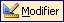 11
Remarques :
S’il existe plusieurs clés primaires, il faut les 
sélectionner toutes.
12
Établir un lien entre deux tables :
TP n°1/Question n°4
13
Choisir l’option ‘Relation’ du menu ‘Outil’ ;
Sélectionner les tables et appuyer ‘Ajouter’ ;
Fermer la fenêtre. Une autre fenêtre apparaît contenant les tables sélectionnées ;
Avec la souris, cliquer sur la colonne qui constitue la clé étrangère, puis pointer la souris, en maintenant le bouton enfoncé, sur la colonne qui constitue la clé primaire de l’autre table ;
Dans la fenêtre qui s’affiche, cocher les options voulues et choisir le bouton ‘Créer’.
14
Modification de la structure de la base de données en mode assisté :
Introduction :
La base de données déjà créée, peut être modifiée. 
Les modifications qu’on peut apporter sont :
Ajout de colonnes à une table ;
Suppression de colonnes à une table ;
Modification des caractéristiques d’une colonne ;
Modification de la clé primaire d’une table ;
Suppression d’une table ;
Suppression d’une base de données.
15
Ajout de colonnes à une table :
TP n°1/Question n°5
Sélectionner la table puis cliquer sur le bouton ‘Modifier’ ;
Sélectionner la colonne au dessus de laquelle on veut insérer une nouvelle colonne ;
Choisir la commande ‘Ligne’ du menu ‘Insertion’ ;
Remplir le nouveau champ ;
Fermer la fenêtre et confirmer les modifications.
16
Suppression de colonnes à une table :
TP n°1/Question n°6

Ouvrir la table en mode création ;
Sélectionner la ligne à supprimer ;
Choisir la commande ‘Supprimer’ du menu ‘Edition’. 
Ou bien la touche ‘Suppr’ du clavier ;
Fermer la fenêtre ;
Confirmer les modifications.
17
Modification des caractéristiques d’une colonne:
TP n°1/Question n°7

Ouvrir la table en mode création ;
Sélectionner la ligne à modifier ;
Changer les propriétés;
Fermer la fenêtre ;
Confirmer les modifications.
18
Modification de la clé primaire d’une table:
TP n°1/Question n°8
Ouvrir la table en mode création ;
Choisir la nouvelle clé primaire ;
Fermer la fenêtre et confirmer les
modifications.
19
Suppression d’une table:
TP n°1/Question n°9

Sélectionner la table à supprimer ;
Choisir la commande ‘Supprimer’ du menu ‘Edition’ ;
Confirmer la suppression.
20
Suppression d’une base de données:
TP n°1/Question n°10

Aller dans le répertoire qui la contient ;
Supprimer le fichier portant son nom.
21
Création d’une table en mode commande :
Introduction :
Dans le mode commande, on utilise le langage SQL 
(Structured Query Language) est un langage de 
définition de données (LDD), un langage de 
manipulation de données (LMD) et un langage de 
contrôle de données (LCD) pour les bases de données 
relationnelles.
22
Langage de définition de données:
Il permet de créer des tables dans une base 
de données relationnelle, ainsi que d'en 
modifier ou en supprimer.
23
Langage de manipulation de données:
Il permet de sélectionner, insérer, modifier 
ou supprimer des données dans une table 
d'une base de données relationnelle.
24
Langage de contrôle d’accès:
Il permet de définir des permissions au 
niveau des utilisateurs d'une base de 
données. On parle de DCL (Data Control 
Language).
25
Création de tables :
Le langage de définition de données (LDD) 
permet de créer des tables grâce au mot clé 
CREATE TABLE

CREATE TABLE Nom_table (définition_colonne|définition_contraintes,…);
26
Définition colonne:
Nomcolonne Type_donnée [contrainte][CONSTRAINT contrainte],...);



Les types de données:

Pour chaque colonne que l'on crée, il faut préciser le type de 
données que le champ va contenir. Celui-ci peut être un des 
types suivants:
27
28
Contraintes d’intégrité:
Les contraintes d’intégrité doivent être exprimées dès la création de la table grâce aux mots clés suivants:
29
Exemple de création de table avec contraintes:
create TABLE clients(
        CIN    INT(8)   PRIMARY KEY, 
        Nom    varchar(30) NOT NULL,
        Prenom varchar(30) CONSTRAINT nl_pre NOT NULL,
        Age    int(2) check (age < 100),
        Email  varchar(50) NOT NULL, check (Email LIKE '%@%'),
        Adr int(3) UNIQUE REFERENCES Adresse(code_adr)
) ;
30
Nommer une contrainte:
CONSTRAINT nom_contrainte
31
Définition contrainte:
Syntaxe :
CONSTRAINT nom_contrainte PRIMARY KEY (colonne1, colonne2,...)

CONSTRAINT nom_contrainte FOREIGN KEY
(colonne1, colonne2,...)REFERENCES
nom_table (colonne1,colonne2,...)ON DELETE 
CASCADE

CONSTRAINT nom_contrainte CHECK (condition)
32
Exemple: 
create TABLE clients(
     CIN    INT(8), 
     Nom    varchar(30) NOT NULL,
     Prenom varchar(30) CONSTRAINT nl_pre NOT NULL,
     Age    int(2) check (age < 100),
     Email  varchar(50) NOT NULL check (Email LIKE '%@%'),
     Adr int(3) UNIQUE,
     CONSTRAINT PK_cin PRIMARY KEY (cin)
     CONSTRAINT FK_c FOREIGN KEY (Adr) REFERENCES Adresse (code_adr) ON DELETE CASCADE
) ;
33
TP n°2 Questions
            1,2 et 3
34
Modification de la structure de la base de données :
Modifier la structure d’une table :
C’est grâce à la clause ALTER TABLE .
35
Syntaxe :
ALTER TABLE Nom_table
[DROP CONSTRAINT Nom_contrainte]
[ADD CONSTRAINT Nom_contrainte] 
[DROP COLUMN Nom_colonne]
[ADD COLUMN (Nom_colonne Type_donnee)]
[MODIFY (Nom_colonne Type_donnee)]
[ENABLE|DISABLE nom_contrainte]
36
Exemple: 

ALTER TABLE clients(MODIFY (Age DATE) ) ;
37
La suppression d’une table :
Elle se fait en suivant la syntaxe suivante: 
DROP TABLE Nom_table;

Exemple: 
DROP TABLE clients ;
38
TP n°2 Questions
            4 - 12
39